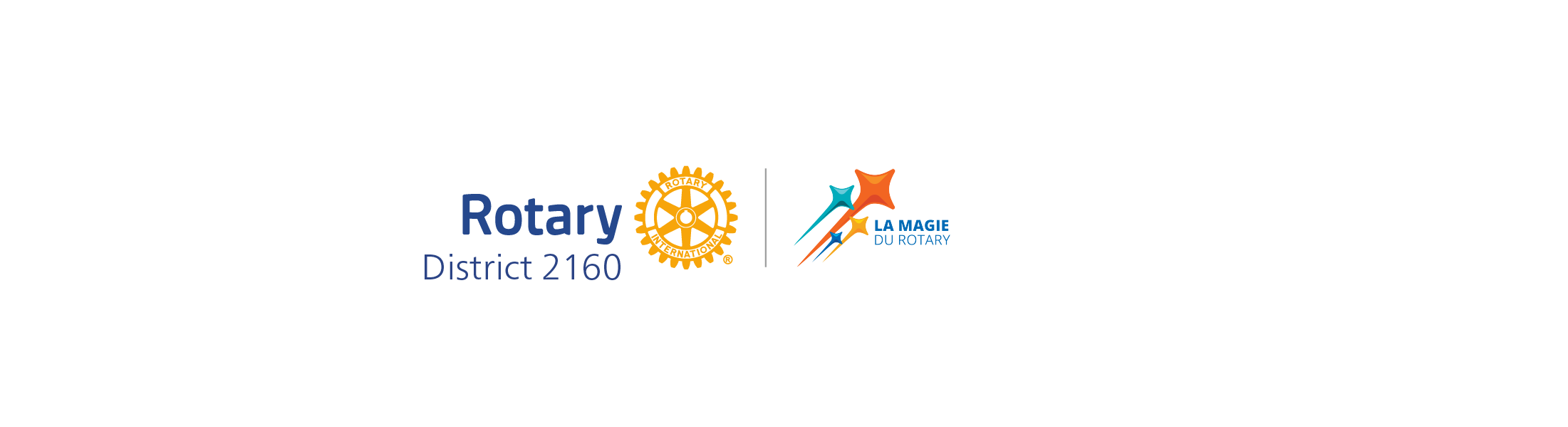 Séminaire Gestion des Subventions
Philippe Vanstalle – DRFC
Eric Thonnard – DGSC
La Certification – pourquoi ?
Les clubs ont une part de responsabilité importante dans l’administration d’une subvention et doivent mettre en place des mesures pour s’assurer du respect des directives et prévenir une mauvaise utilisation ou gestion des fonds.
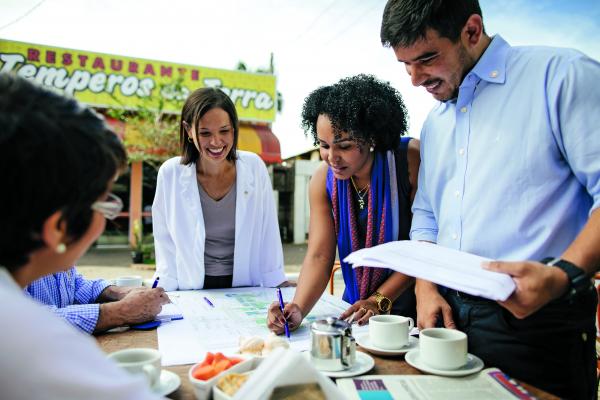 But de l’atelier :

Assurer une gestion responsable des fonds de subvention
Connaître les attentes en matière de gestion des fonds
Préparer les clubs à mettre en place le protocole d’accord du club
Certifier les clubs pour pouvoir recevoir des subventions
Critères de certification :

Participation au séminaire Gestion des Subventions

1 membre minimum par club

Signature du protocole d’accord du club par le président et président élu

En ordre de rapports finaux pour les subventions obtenues les années précédentes
Le protocole d’accord 

C’est un accord convenu entre le Club et le District. 

Validité : 1 an
Le club est responsable des fonds alloués
Divulguer les conflits d’intérêts
Faciliter les audits
Utilisation conforme des fonds
Mise en place du protocole d’accord
Le protocole d’accord:

Certification du club
Responsabilités des dirigeants de club
Plan de gestion financière
Obligations concernant le compte bancaire 
Rapport sur l’utilisation des fonds de subvention
Archivage des documents
Signalement d'utilisation frauduleuse des fonds de subvention 

                     https://foundation.rotary2160.org/fr/documents/folder/
Les moyens du District Fond Spécifique du District (FSD)
Nos moyens (FSD)
Le financement des subventions (SHARE)
2023-2024
2024-2025
2021-2022
2022-2023
Max. 50 %
Subventions
de district
Max. 47.375 $
Fonds
Spécifique
District
94.745 $
47,5 %
Contributions
des clubs
du District
 199.465 $
Min. 47.375 $ 
+ solde an passé
Subventions
mondiales
Fonds 
Mondial
94.745 $
47,5 %
La Fondation investit nos contributions pendant trois ans et utilise les revenus d’investissement pour payer ses coûts administratifs et de recherche de fonds.
Notre FSD
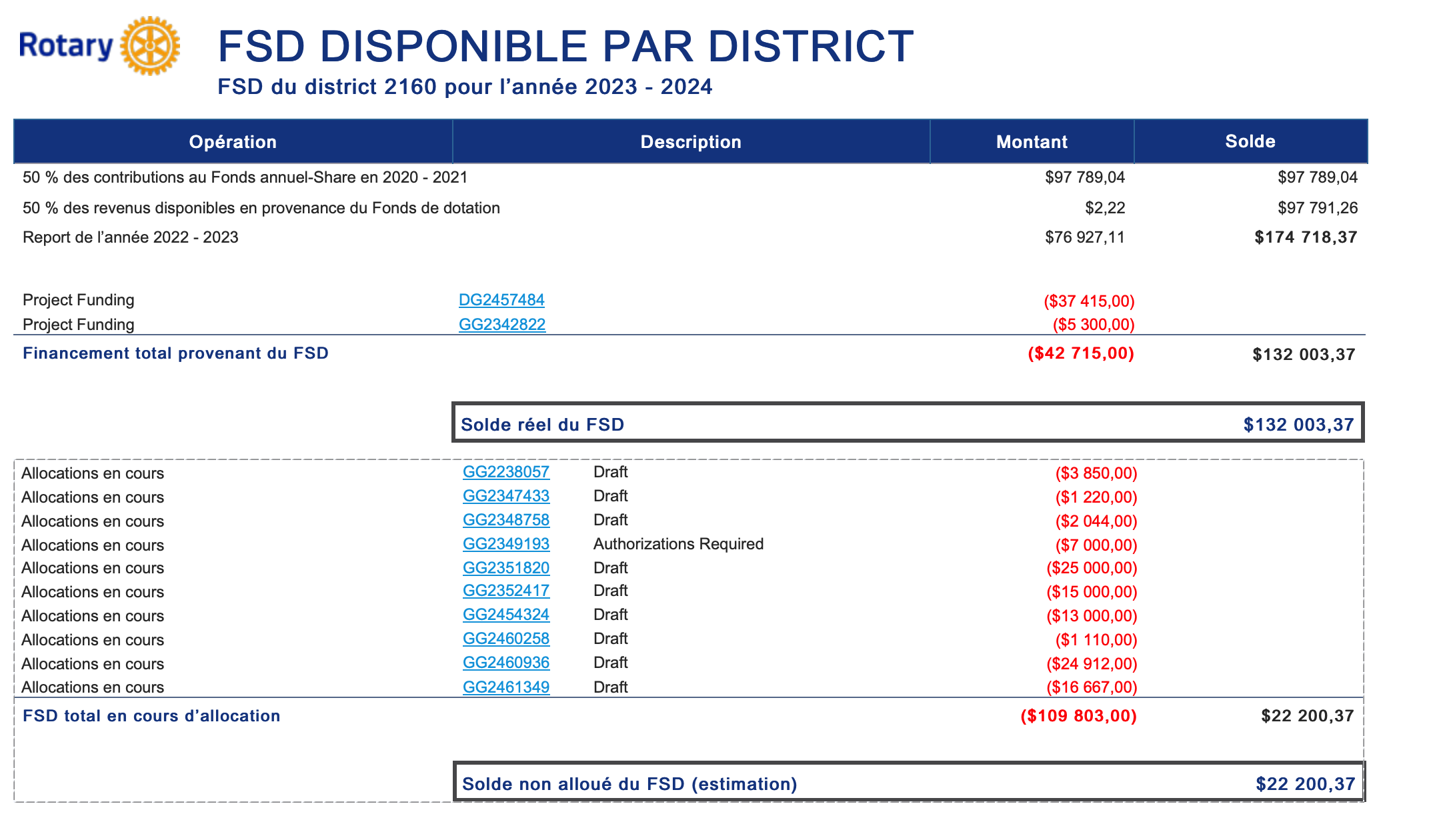 Dons des clubs
20/21  -> 196.886 $
21/22  -> 199.465 $
22/23  -> 206.634 $
Demander et mettre en place une subvention
Les Subventions de la Fondation Rotary


Les subventions de District 

Les subventions Mondiales
Les Subventions de la Fondation Rotary

Des règlements existent …

Règlement de la Fondation Rotary
Règles relatives aux subventions de district
Règles relatives aux subventions mondiales

Téléchargeables sur My Rotary ou foundation.rotary2160.org

Règlement du district
Règles relatives aux subventions du D2160
Annexées au formulaire de demande de subvention
Les Subventions de la Fondation Rotary
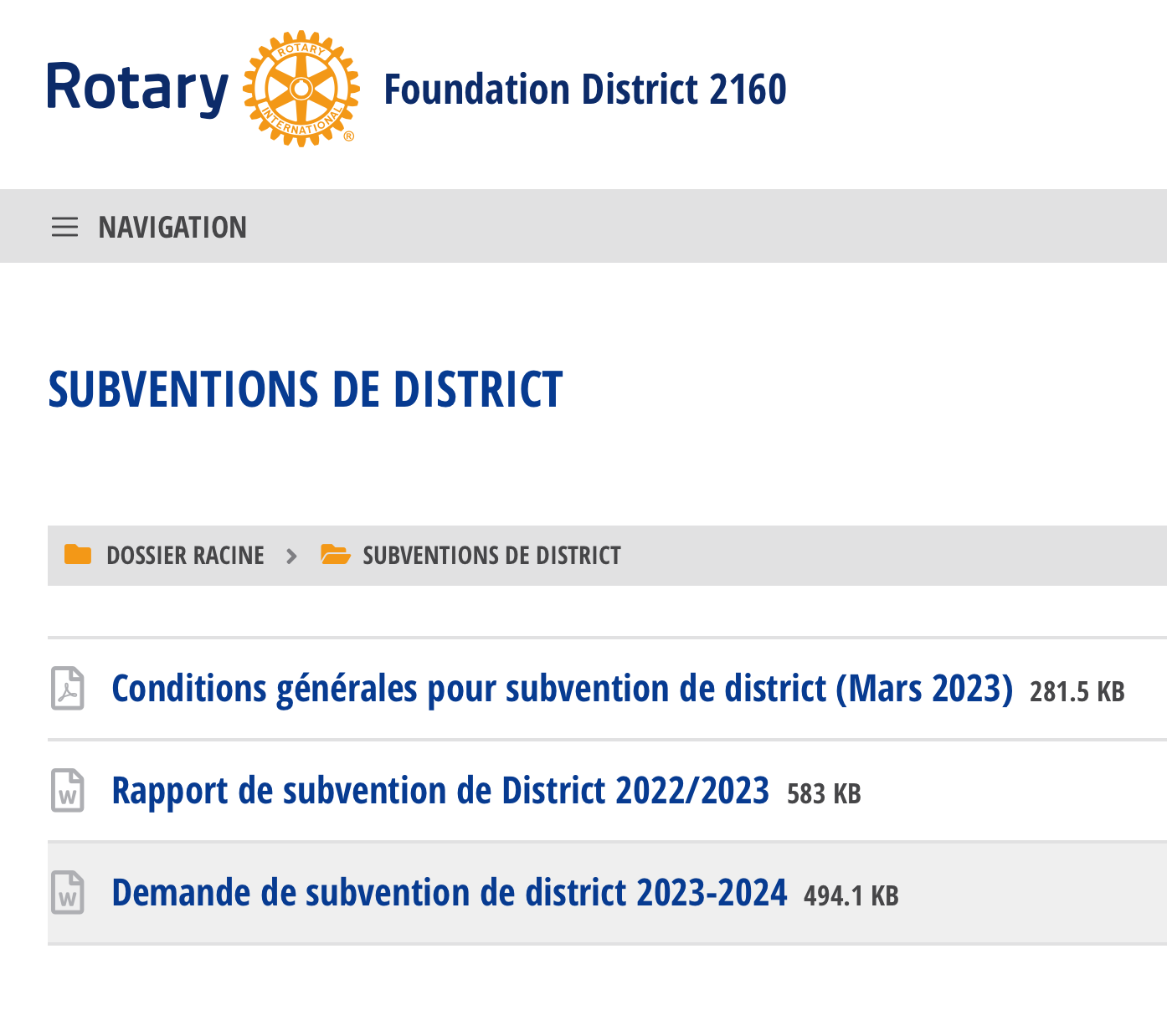 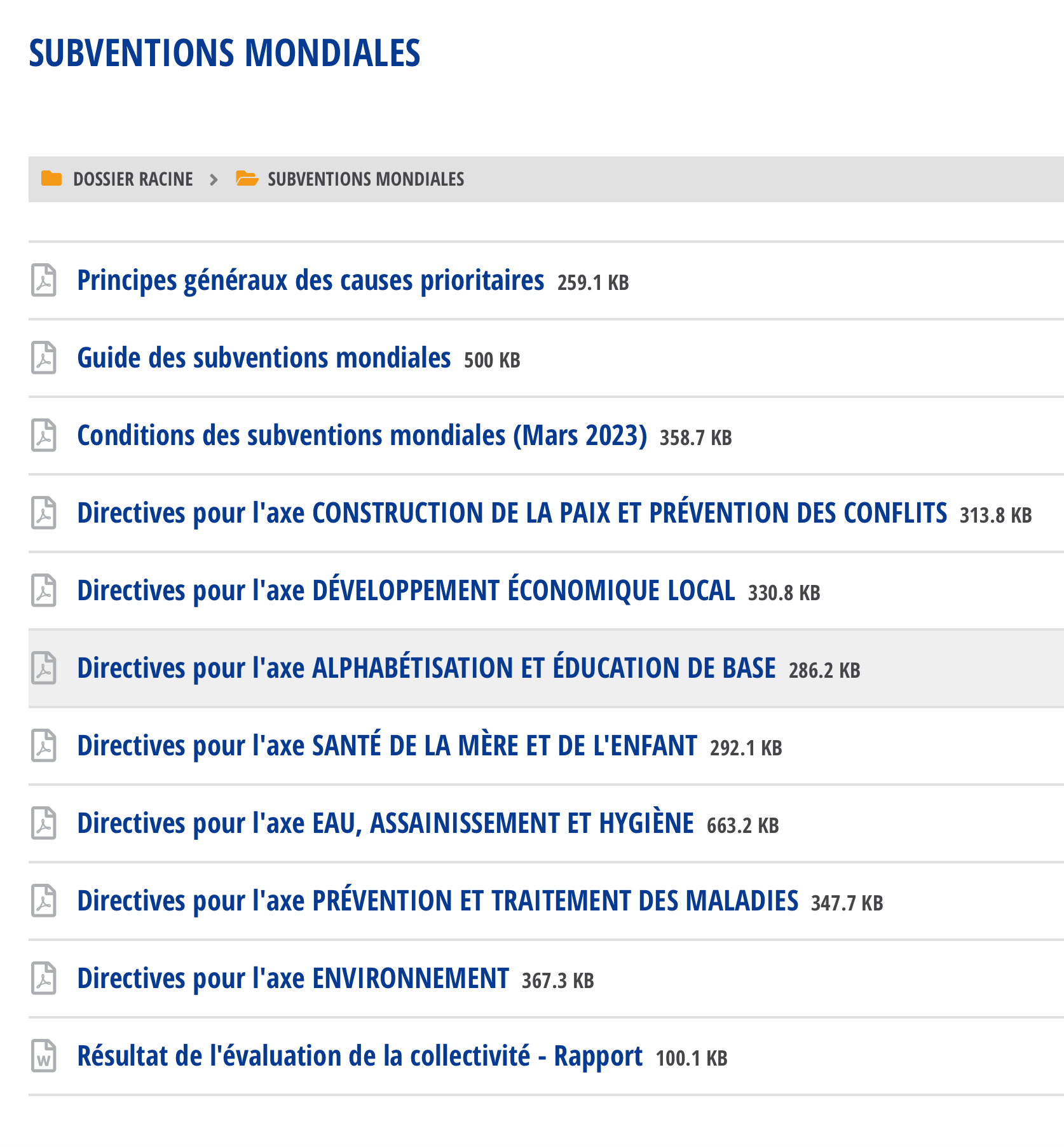 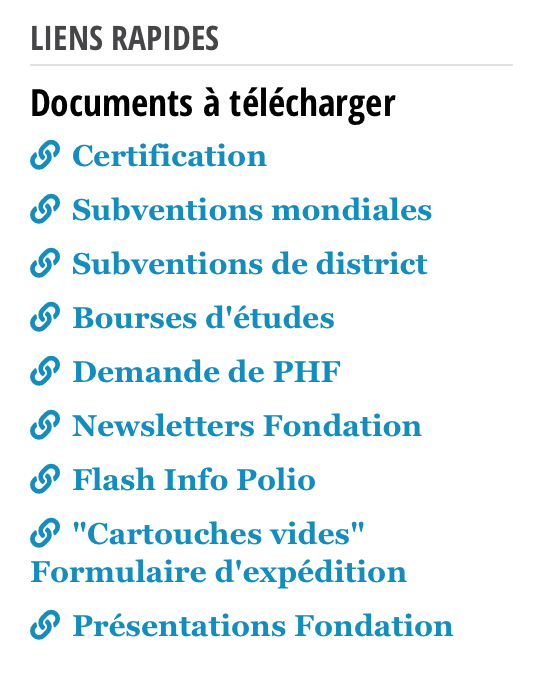 https://foundation.rotary2160.org/fr/
Les Subventions de la Fondation Rotary
My Rotary
Ressources
www.rotary.org
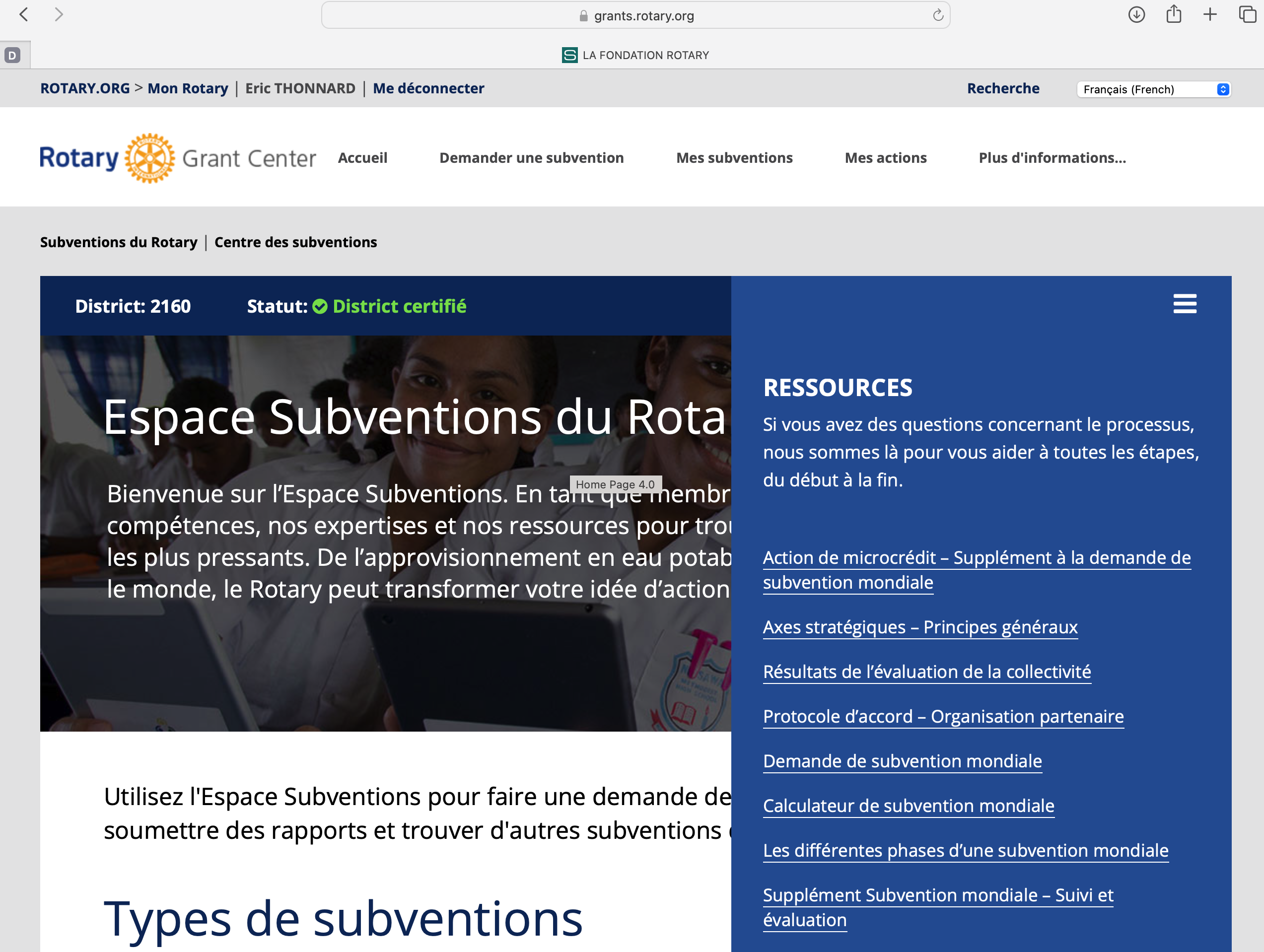 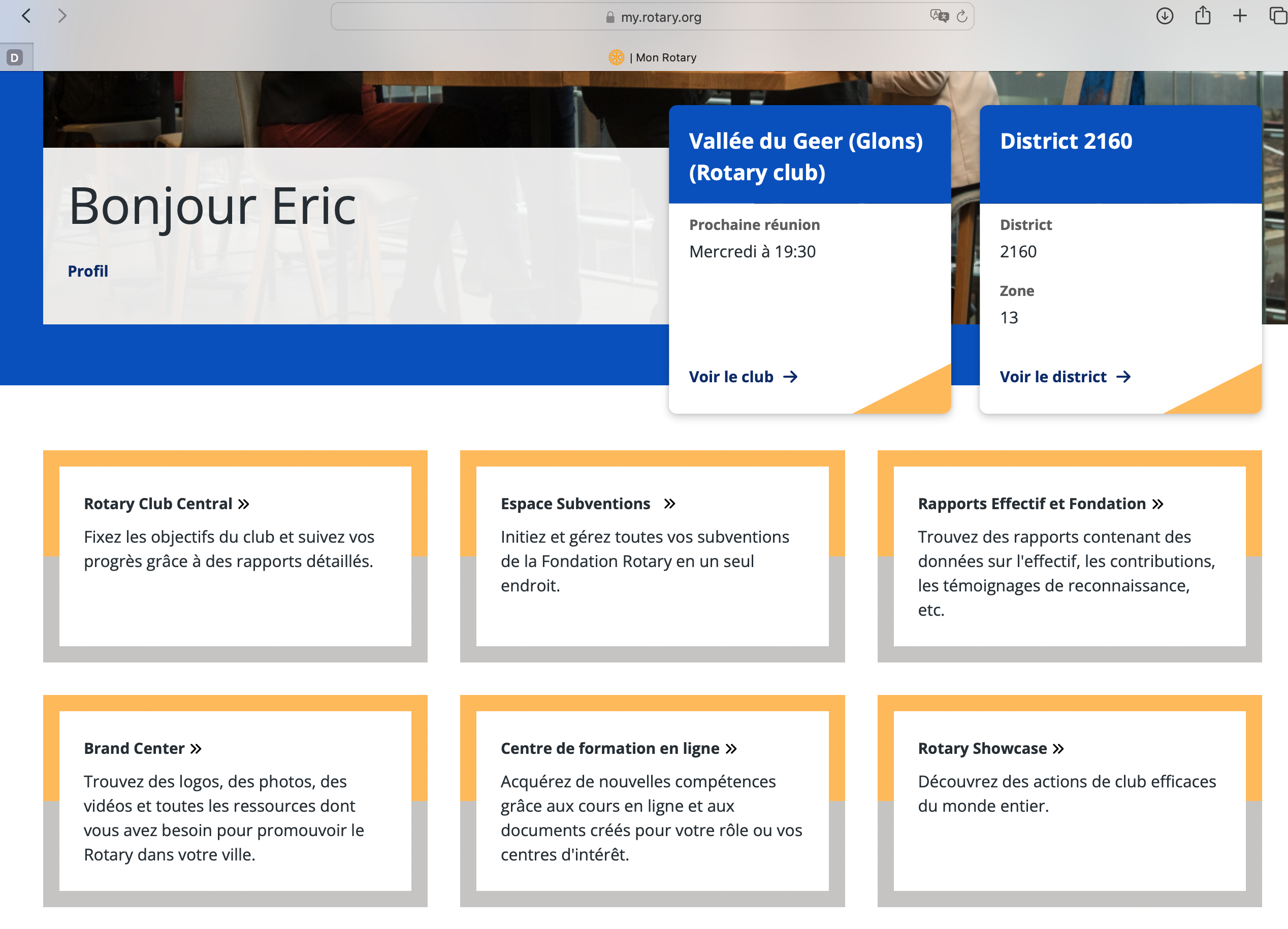 Les Subventions de la Fondation Rotary
Quelques règles essentielles

Les subventions en général ne peuvent financer :
Un soutien continu ou excessif
L’acquisition de terrains et de bâtiments
Des programmes de recherche fondamentale
Des activités de recherche de fonds
Des dépenses administratives ou de fonctionnement d’une organisation
Des activités déjà payées
Des actions qui nécessitent qu’une personne travaille sans rémunération
Des actions qui nécessitent le travail d’une personne n’ayant pas l’âge légal de travailler dans le pays ou de moins de 16 ans si la loi ne le précise pas
Les Subventions de District
Un projet par an et par club 
Projet à impact local, surtout dans votre communauté, de minimum 3000 €
Dans un axe stratégique ou des domaines choisis par le District.
Participation active du club.
Possible aussi dans tous les pays du monde
Subvention de l’ordre de 30% du budget
Coopération internationale facultative pour un projet à l’étranger
Les Subventions de District
Les domaines retenus par le D2160
lutte contre la pauvreté
aide aux personnes handicapées
actions de développement durables dans les régions en voie de développement ou dans celles où règne encore la pauvreté
actions de prévention contre la drogue, plus généralement contre les addictions
aide aux personnes ayant des troubles du comportement
actions de sensibilisation à la protection de l’environnement
actions de reconstruction suite à l’invasion de l’Ukraine
Les Subventions de District
Procédure de demande

Formulaire à remplir et télécharger sur le site de la Commission Fondation 
 Le projet
 Les Rotariens responsables du projet
 Autres organisations impliquées
 Bénéficiaires des achats d’équipement, de matériel et de fourniture
 Budget
 Financement
 Publicité
 Rapport final
A envoyer à trf2160@gmail.com pour le 30 octobre 2024
Les Subventions Mondiales

Axes stratégiques
Evaluation des besoins de la collectivité obligatoire
Pérennité
Entre clubs de deux districts différents
Budget minimum : 30 000 USD
Confirmation par le District que le Club est certifié.
Les Subventions Mondiales

L’apport des parrains internationaux doit correspondre à au moins 15 % de l’apport total des autres parrains et des districts.
Interdiction de recueillir des fonds auprès des  bénéficiaires ou d’organisations partenaires en échange de la subvention
Interdiction d’utiliser des fonds en provenance d’une autre subvention
Contributions donnent droit à PHF si elles transitent par la Fondation
Les 7 Axes Stratégiques
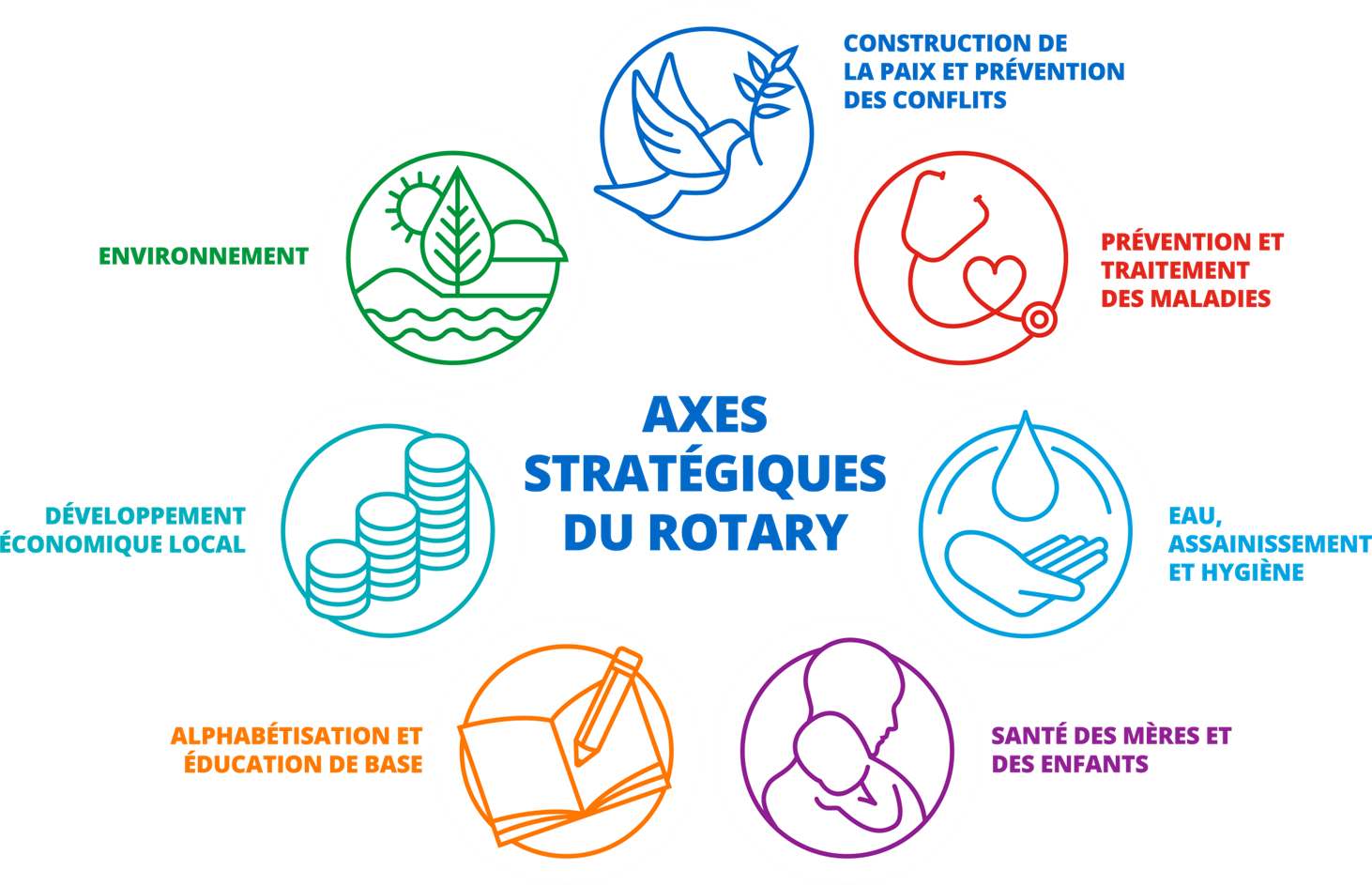 Exemple de financement d’une subvention mondiale  Global Grant : budget 60 000 €
80 %
18750 + 23200 + 18050 = 60000 €
Les Subventions Mondiales
Procédure de demande

Demande en ligne par les clubs 
(My Rotary -> Espace Subvention -> demande de subvention)
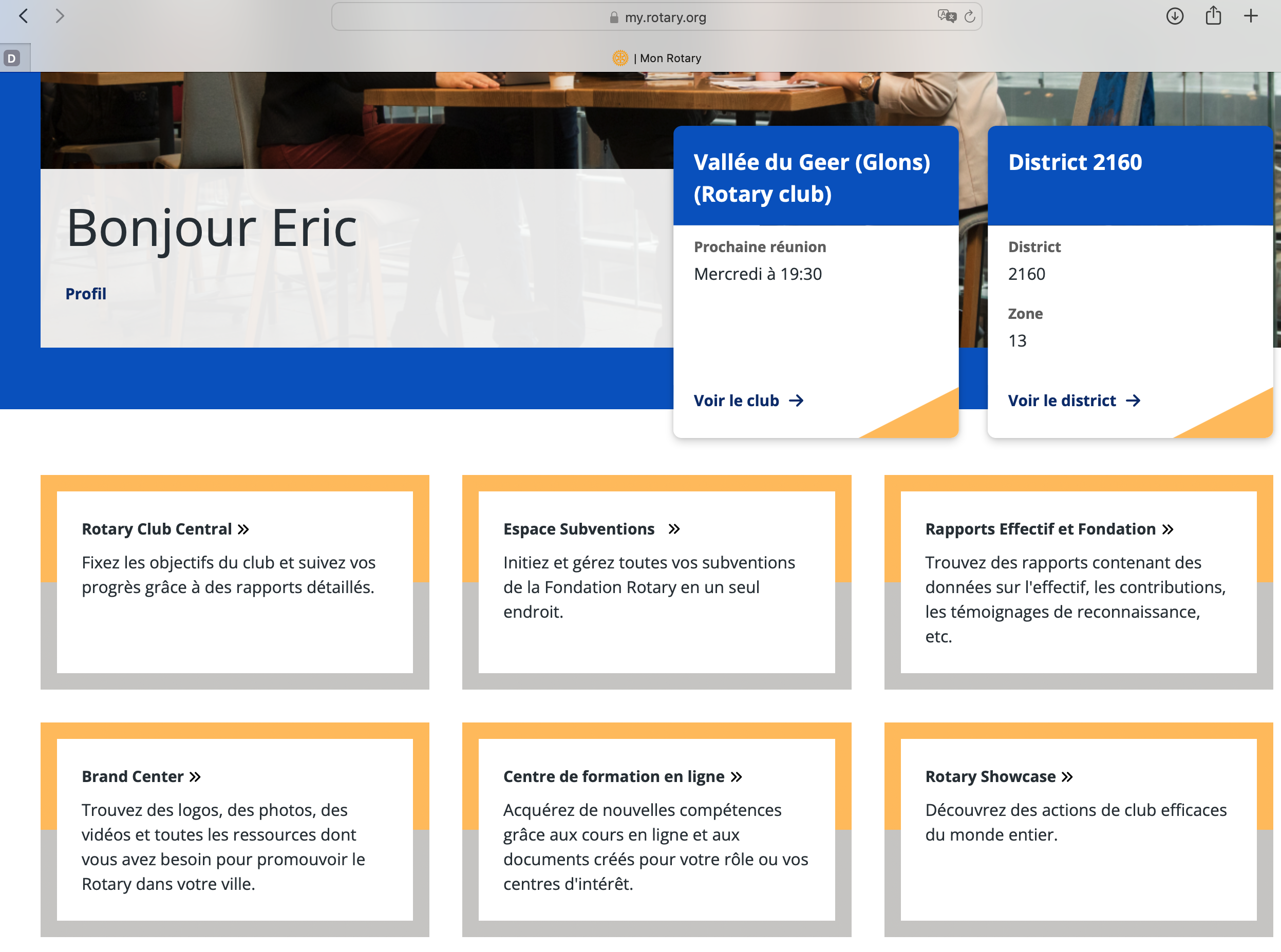 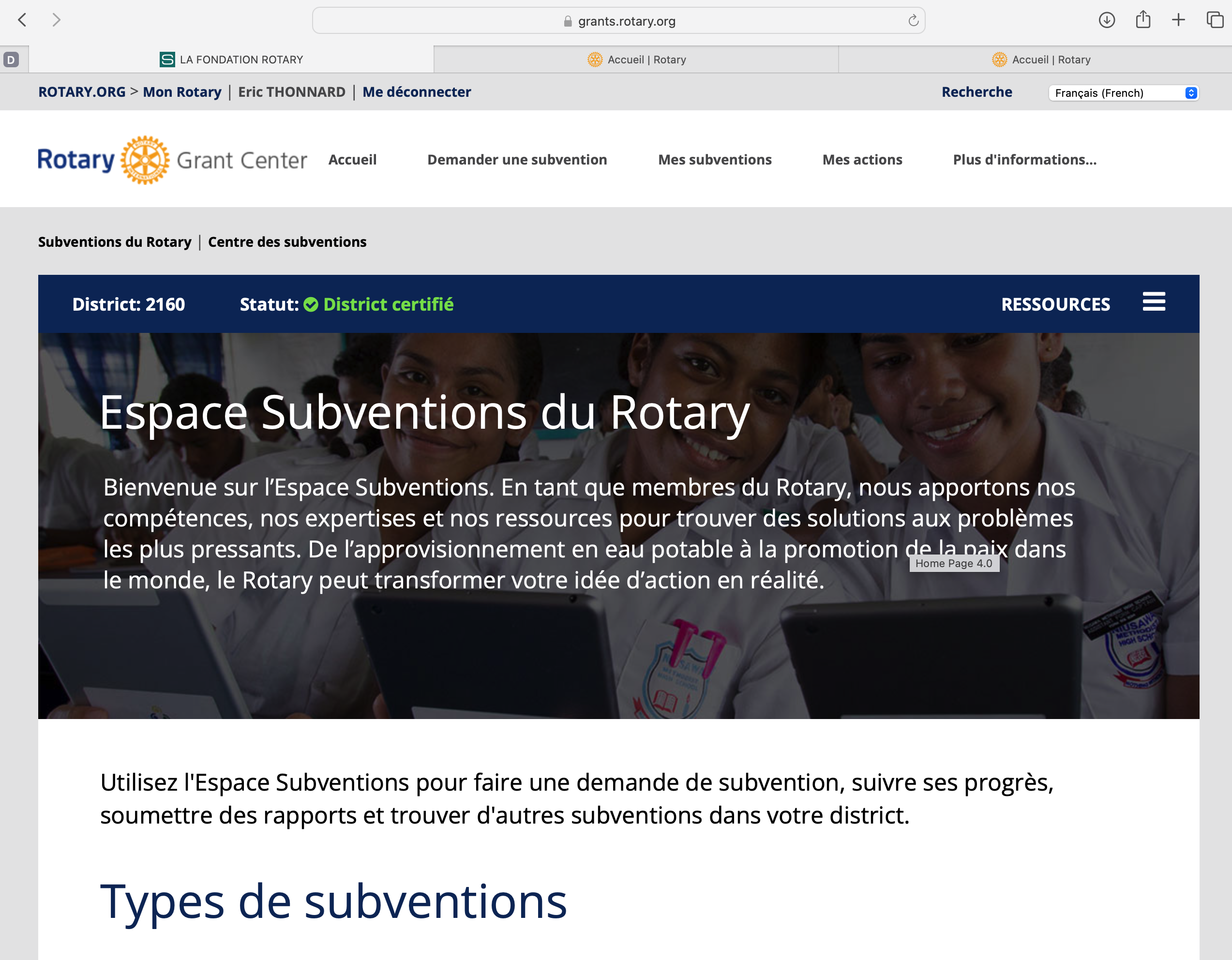 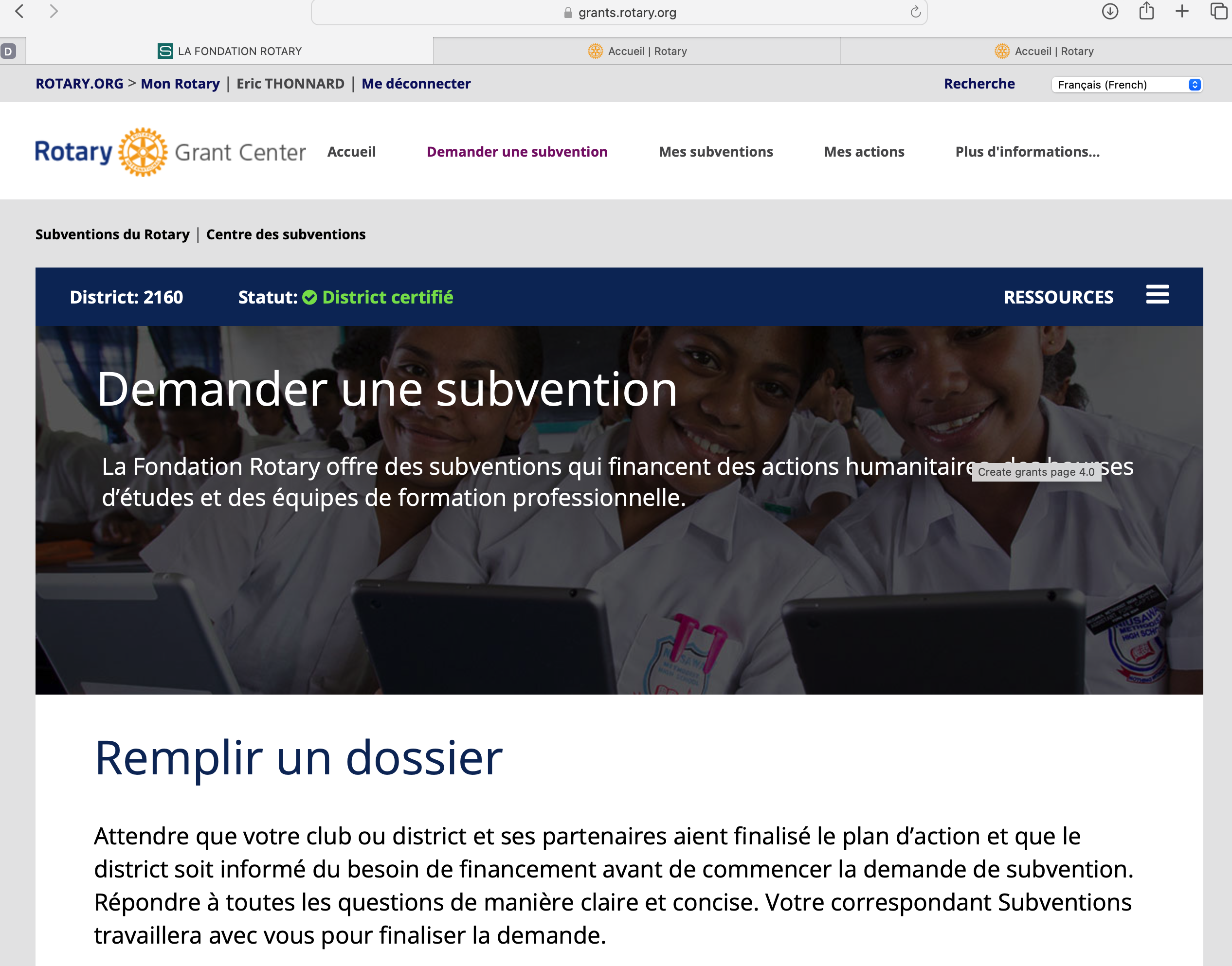 Concevoir une action
Concevoir une action

Quels sont les gages d’une action réussie ?

Comment garantir la pérennité d’une action ?

Comment planifier une action ?
Les gages d’actions réussies

En réponse à des besoins locaux (évaluation des besoins locaux)
Impliquer la collectivité dans sa réalisation 
Durable et pérenne 
Un partenaire local compétent et fiable
Respecter les règles de bonnes pratiques de gestion financière
Comment garantir la pérennité d’une action ? 

La pérennité signifie apporter des solutions à long terme aux problèmes de la collectivité que les bénéficiaires pourront continuer à appliquer après le désengagement du Rotary.
Connaître
Responsabiliser 
Former
Acheter local
Suivre
Comment planifier une action ? 

Une commission de minimum 3 Rotariens
Définir l’action et s’assurer qu’elle respecte les critères d’éligibilité de la Fondation Rotary et du District
Approbation par le(s) club(s) de l’objet de l’action
Pour les subventions mondiales : impliquer le club parrain local le plus rapidement possible dans l’élaboration du projet
Comment planifier une action ? 

Etablir un budget
Réalisme 
Appel d’offres
Prix raisonnables
Conflits d’intérêts
Etablir un plan de mise en œuvre
Mettre en place un système de conservation de documents
Quels objectifs et comment les mesurer ?
Suivi et remise des rapports
Gestion financière

Une gestion responsable des fonds 
Une action en ligne avec le budget 
Un compte bancaire dédié à l’action
Paiement par virements bancaires pour conserver des traces
Supervision de l’état d’avancement de l’action par des Rotariens   
Signaler toute irrégularité 
Archivage des documents (5 ans)
Les rapports – Subvention de District 

Le rapport d’action doit parvenir au district avant la fin de l’année rotarienne, avec les pièces justificatives des dépenses .
Les subventions sont versées si le rapport est complet
Fournir les relevés du compte bancaire spécifique à l’action menée
Les rapports – Subvention Mondiale

Rapports intermédiaires :
Dans les 12 mois suivant la réception du premier versement
Tous les 12 moins jusqu’à la conclusion de l’action
Rapport final
Dans les deux mois suivant la conclusion de  l’action
La commission « Fondation Rotary » du District 2160 (2024 – 2025) : MembresDRFC	 :  		Eric Thonnard (RC Vallée du Geer)Trésorier : 		Freddy Genten (RC St Vith-Eifel)DGSC: 		Paul Weis (RC Diekirch – Ettelbruck)	       Polio : 		Xavier Demoisy (RC Attert, Sûre Semois)Stewardship:	Laurent Authelet (RC Virton) 			Miguel Exposito (RC Thy Le Château - Les lacs Jury Bourses:  	Jean Nelis (RC Fléron) + équipeConseillers :   	Philippe Vanstalle (RC Flémalle)  			Frédéric Loverius (RC Seraing)Cercle PHS: 	Thierry Reip (RC Plombières W.)Contact : trf2160@gmail.com
Vos questions …